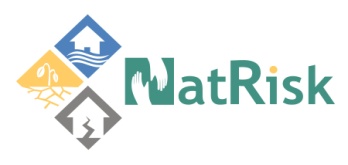 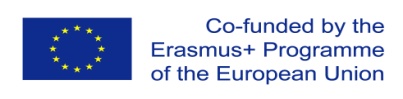 Development of master curricula for natural disasters risk management in Western Balkan countries
Planned and realised activities
Milan Gocić
University of Niš
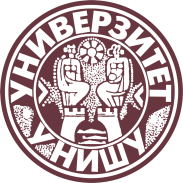 NEO Serbia preventive monitoring/ 20th April 2017
Project number:  573806-EPP-1-2016-1-RS-EPPKA2-CBHE-JP
 
"This project has been funded with support from the European Commission. This publication reflects the views only of the author, and the Commission cannot be held responsible for any use which may be made of the information contained therein"
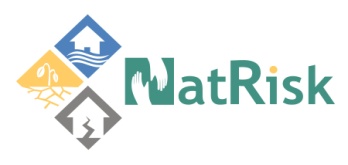 Development of master curricula for natural disasters risk management in Western Balkan countries
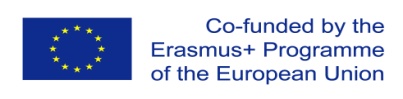 Workplan for project year 1
2
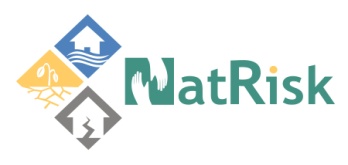 Development of master curricula for natural disasters risk management in Western Balkan countries
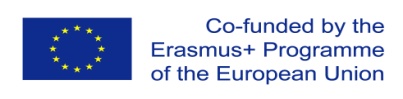 WP1 – to do listAnalysis of natural disasters needed to be managed in Western Balkan region
3
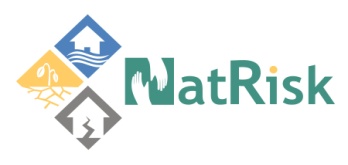 Development of master curricula for natural disasters risk management in Western Balkan countries
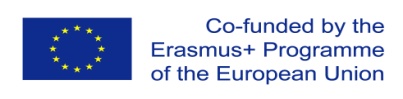 WP2 – to do listDevelopment of master curricula
4
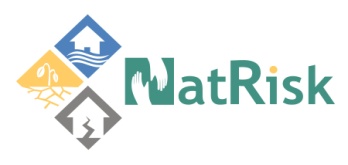 Development of master curricula for natural disasters risk management in Western Balkan countries
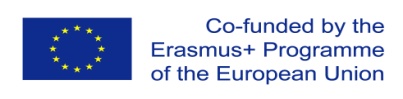 WP2 – to do listDevelopment of master curricula
5
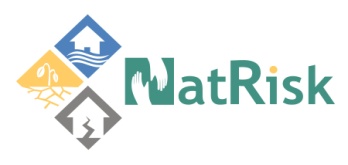 Development of master curricula for natural disasters risk management in Western Balkan countries
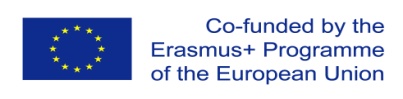 Certificate
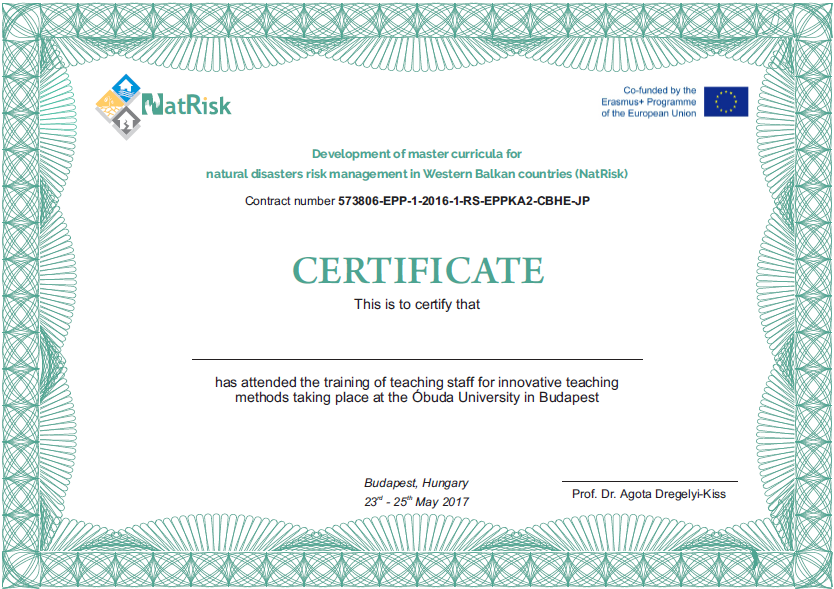 6
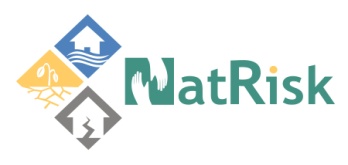 Development of master curricula for natural disasters risk management in Western Balkan countries
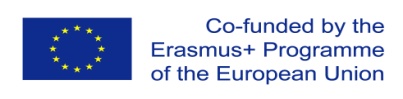 WP3 – to do list Development of trainings for citizens and public sector
7
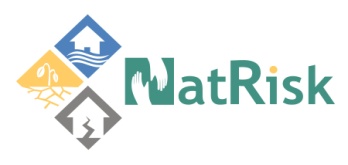 Development of master curricula for natural disasters risk management in Western Balkan countries
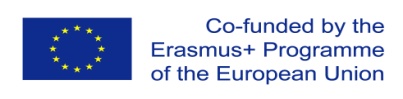 WP5 – to do list Quality assurance and monitoring
8
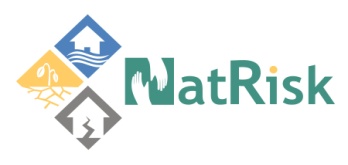 Development of master curricula for natural disasters risk management in Western Balkan countries
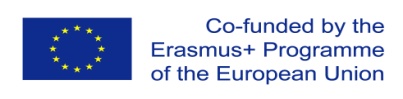 WP6 – to do listDissemination
9
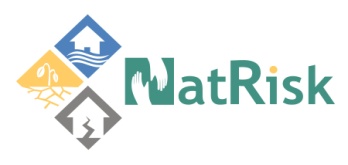 Development of master curricula for natural disasters risk management in Western Balkan countries
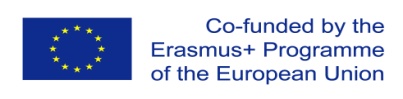 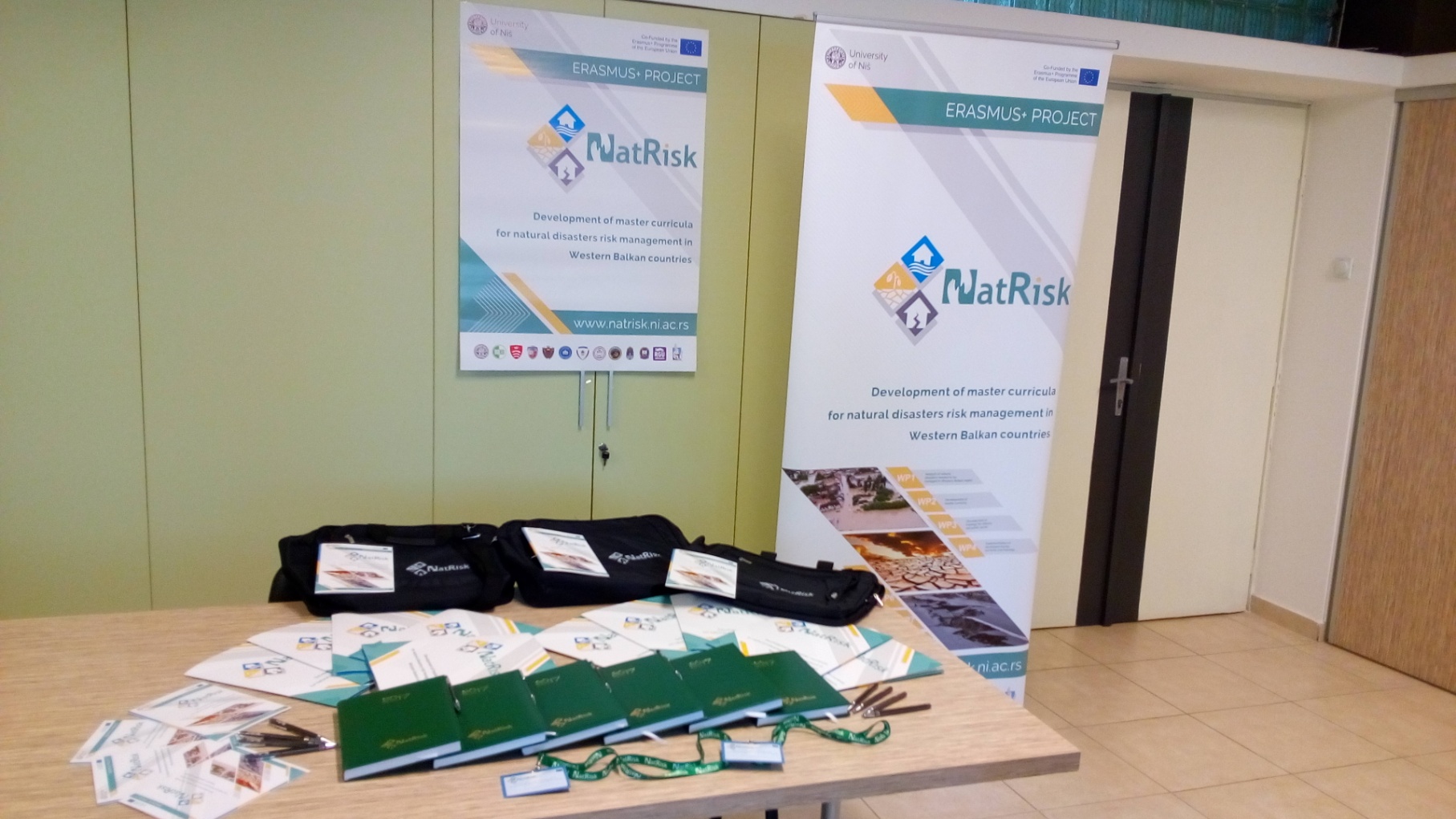 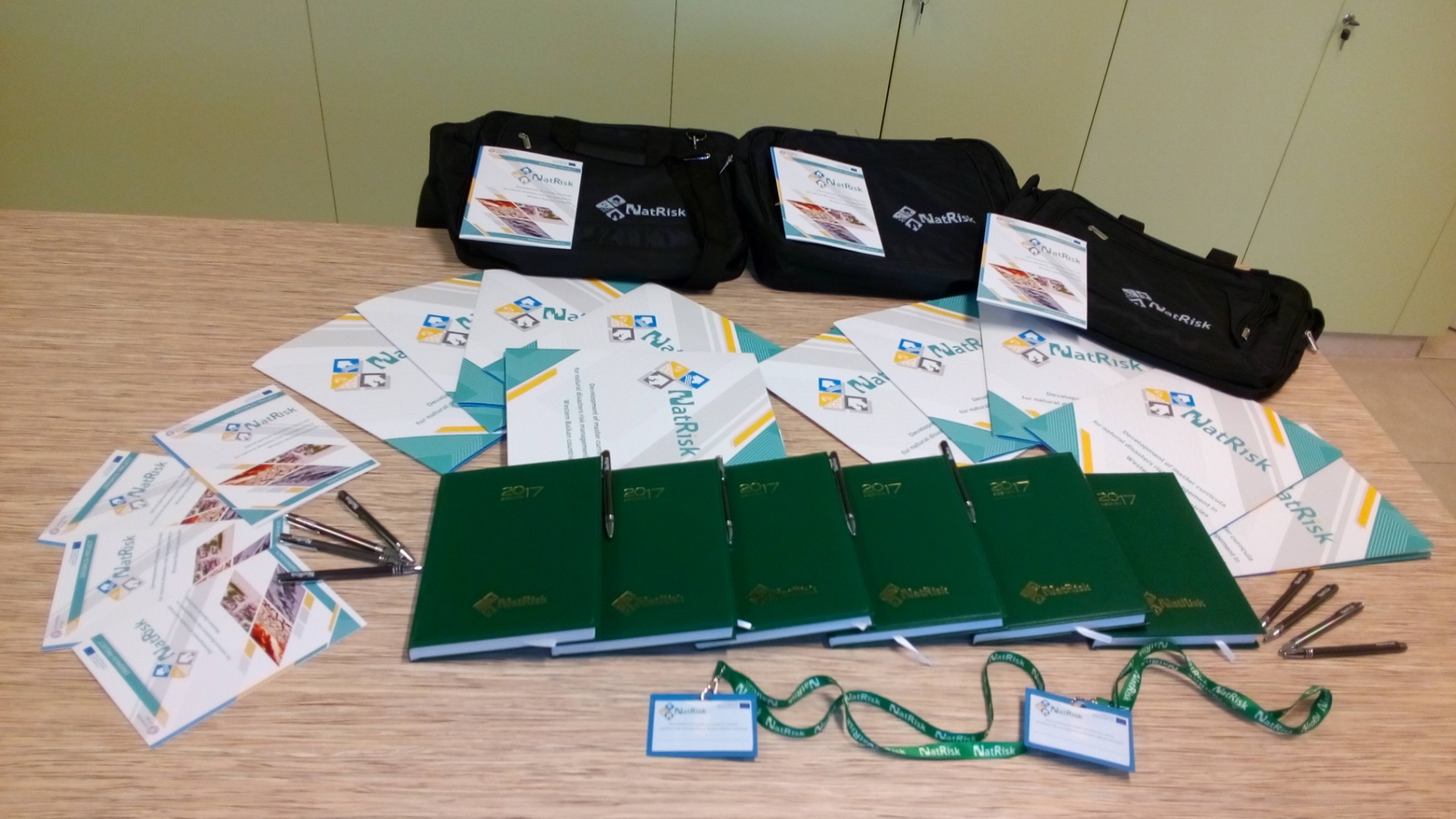 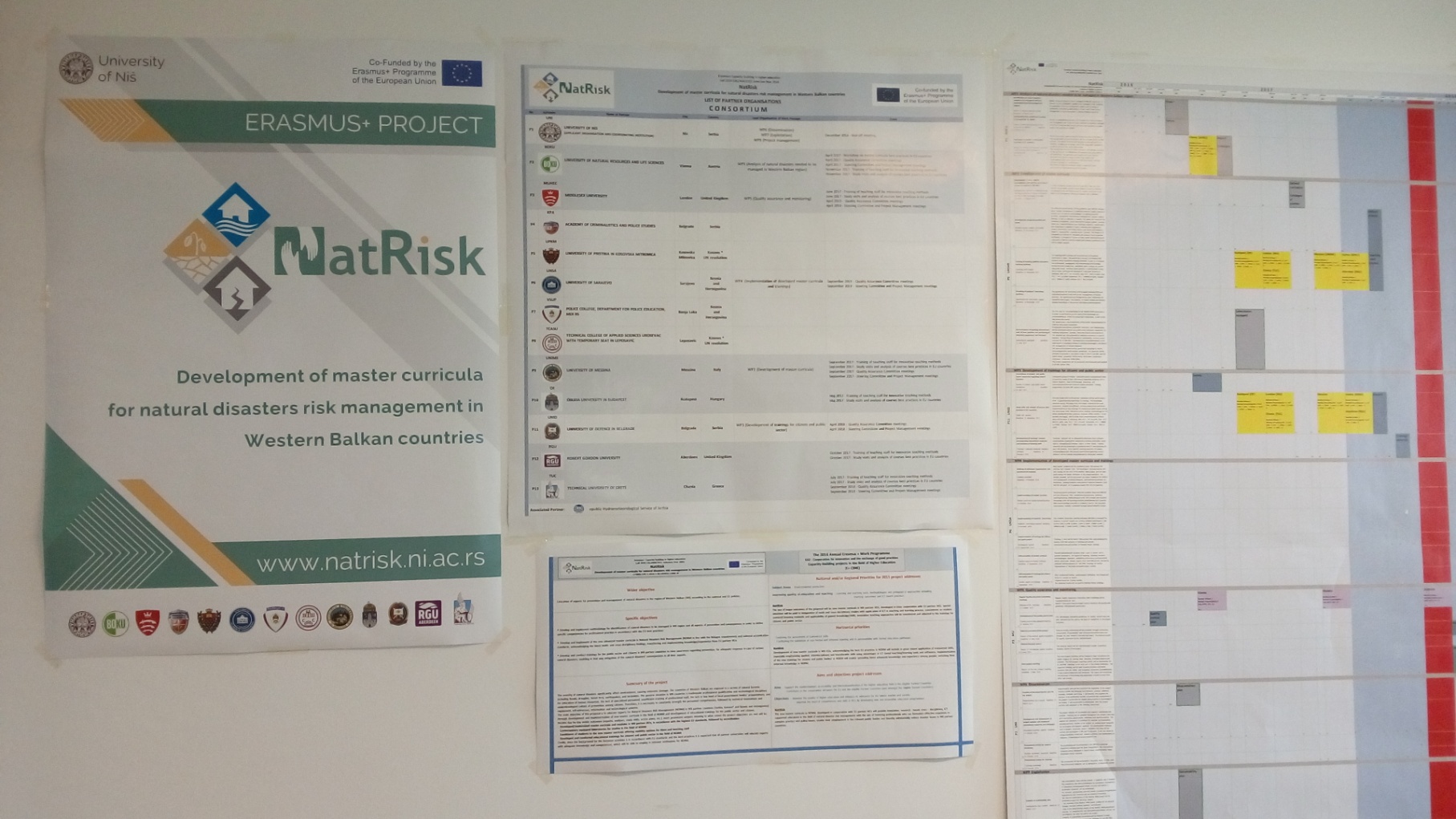 10
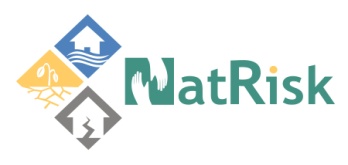 Development of master curricula for natural disasters risk management in Western Balkan countries
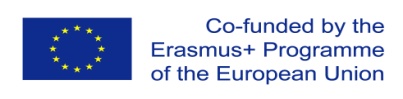 Targeted written material and organisational websites
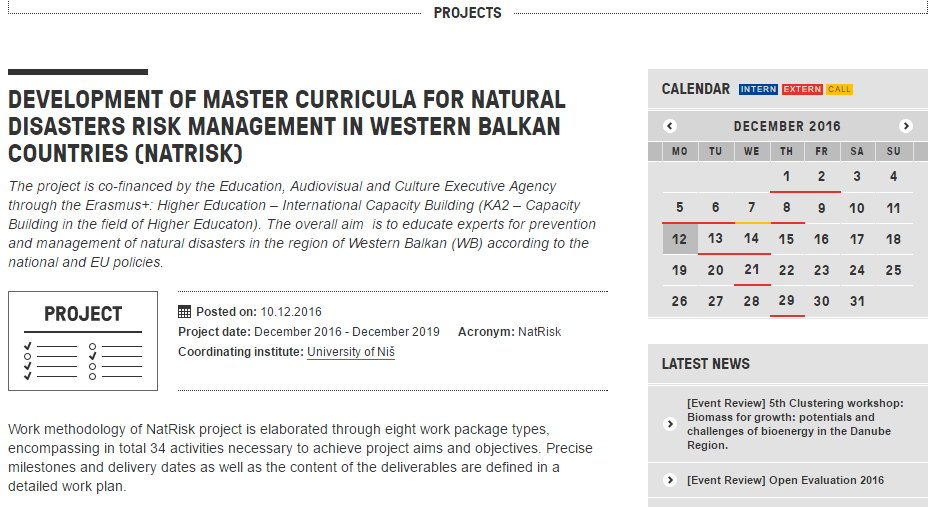 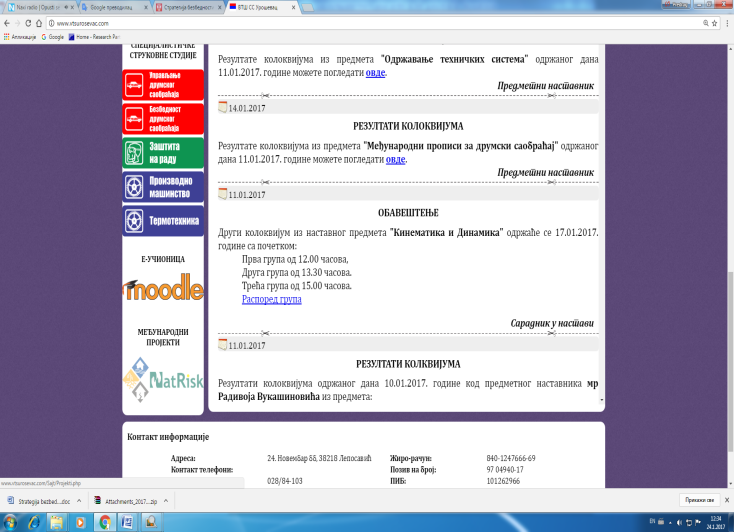 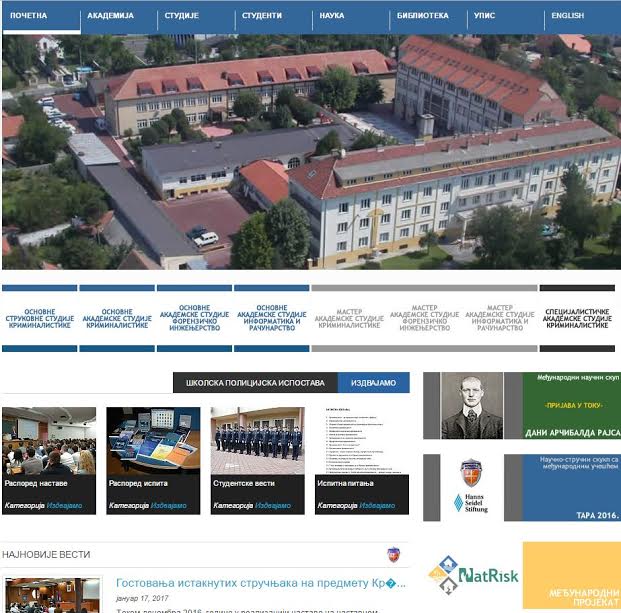 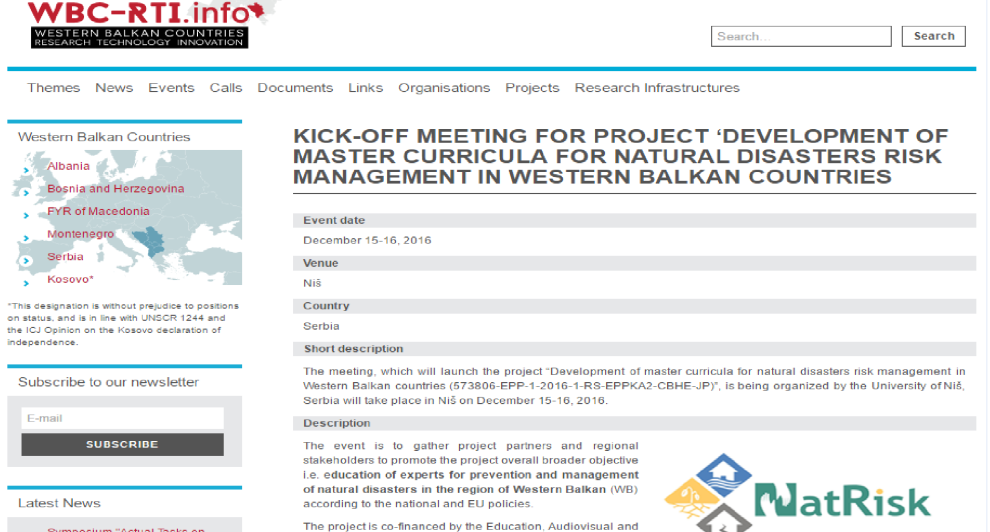 11
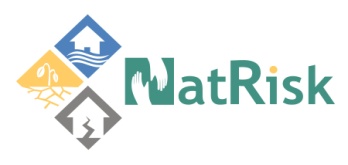 Development of master curricula for natural disasters risk management in Western Balkan countries
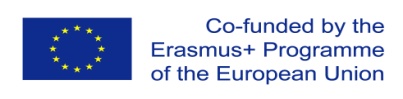 Social networks
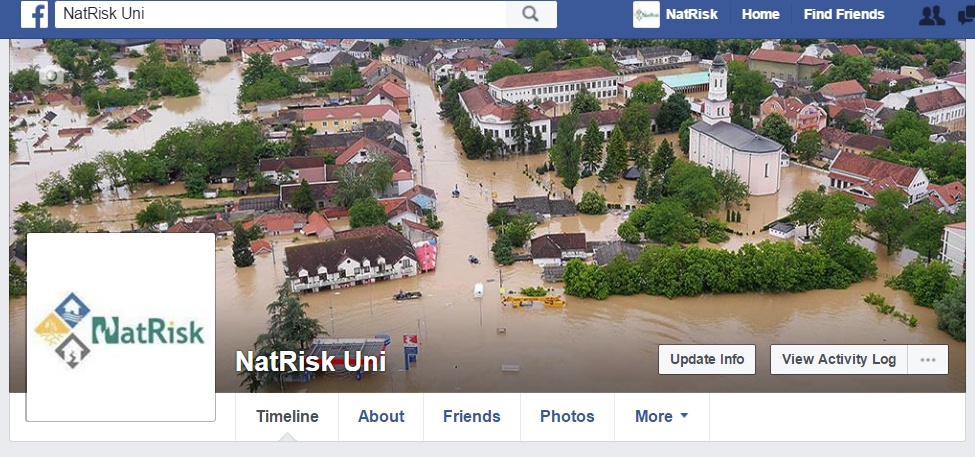 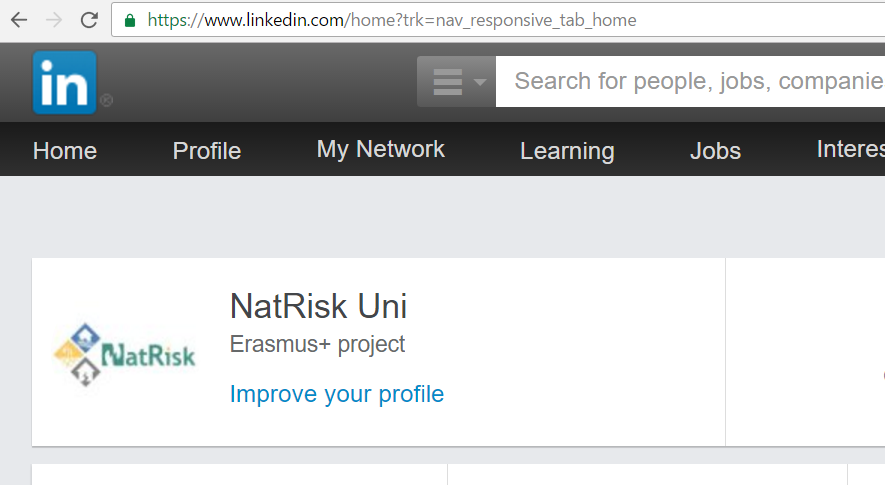 12
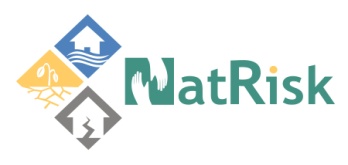 Development of master curricula for natural disasters risk management in Western Balkan countries
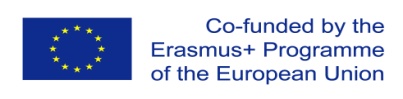 Google analytics
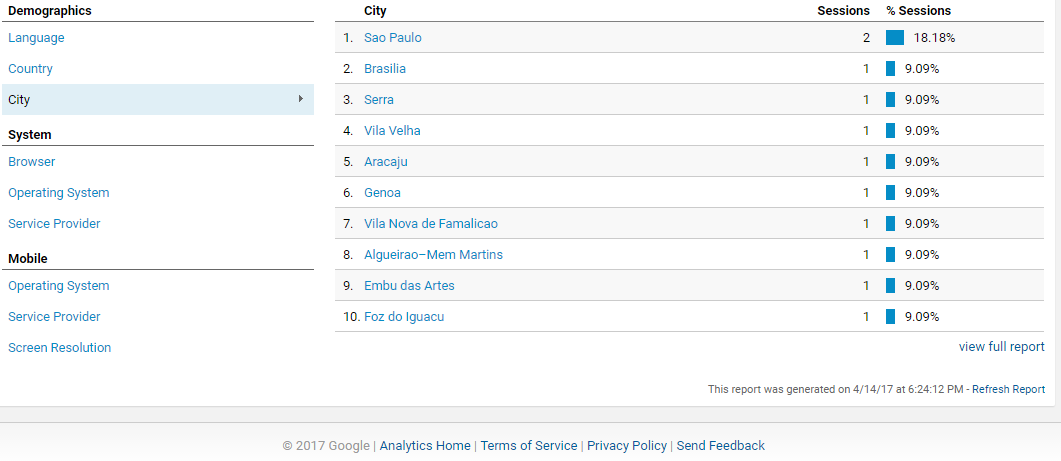 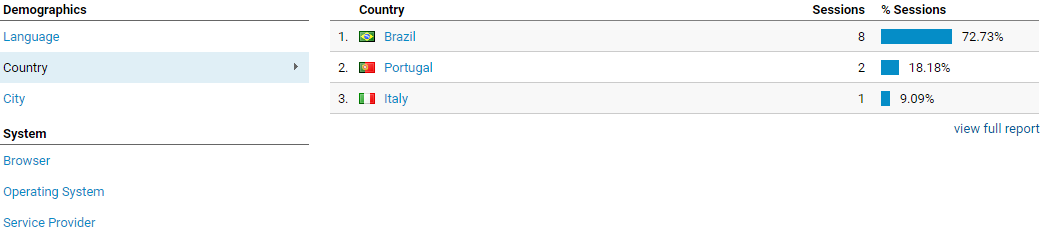 13
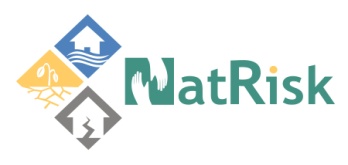 Development of master curricula for natural disasters risk management in Western Balkan countries
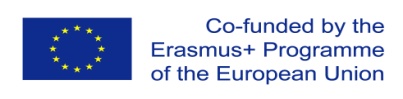 WP7 – to do listExploitation
14
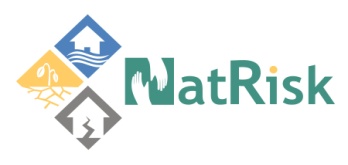 Development of master curricula for natural disasters risk management in Western Balkan countries
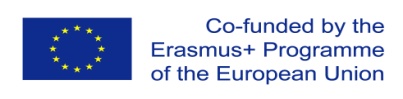 WP8 – to do listProject management
15
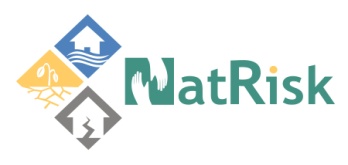 Development of master curricula for natural disasters risk management in Western Balkan countries
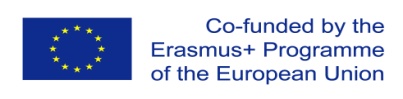 Quality assurance
Work package self-assessment report (March and September)
 Partner self-assessment report (September)
 Check list for review deliverables
 Internal project quality evaluation report (September)
 Self-evaluation report of training
 Self-evaluation report of master curiculum
 Risk monitoring
 Staff mobility report
 Student mobility report
 Work progress report (each 3 months)
16
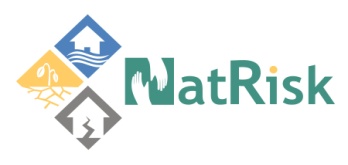 Development of master curricula for natural disasters risk management in Western Balkan countries
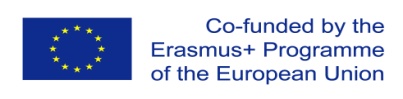 Documentation monitoring- Evidence of documents submission-
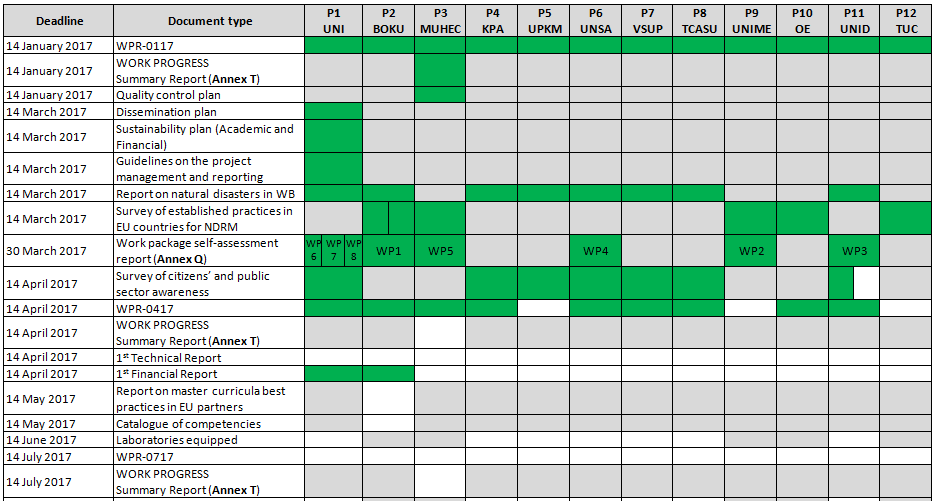 17
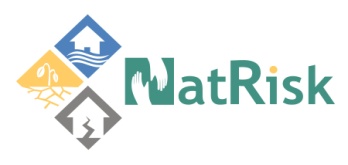 Development of master curricula for natural disasters risk management in Western Balkan countries
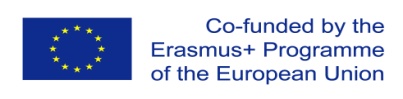 Documentation monitoring- Evidence of deliverables submission-
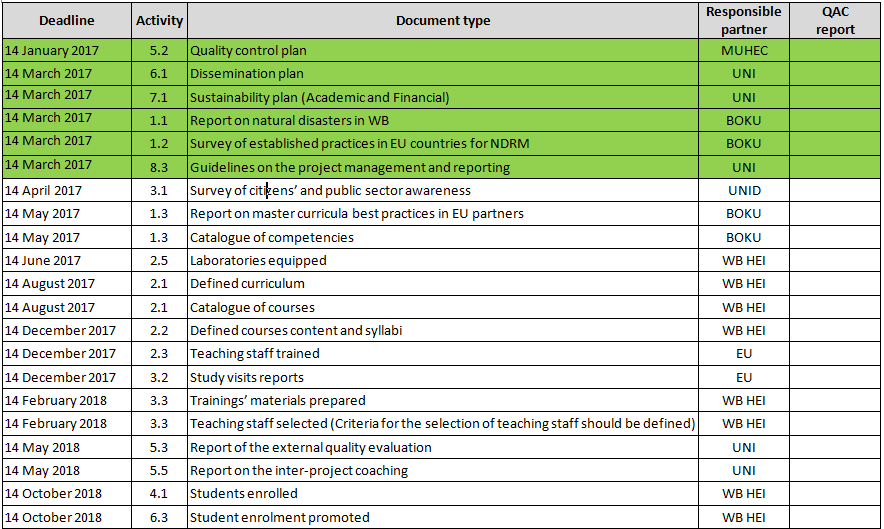 18
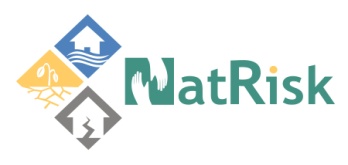 Development of master curricula for natural disasters risk management in Western Balkan countries
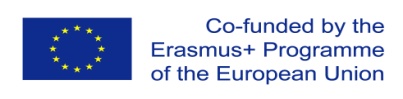 Documentation monitoring- Evidence of trainings, workshop, study visits, meetings-
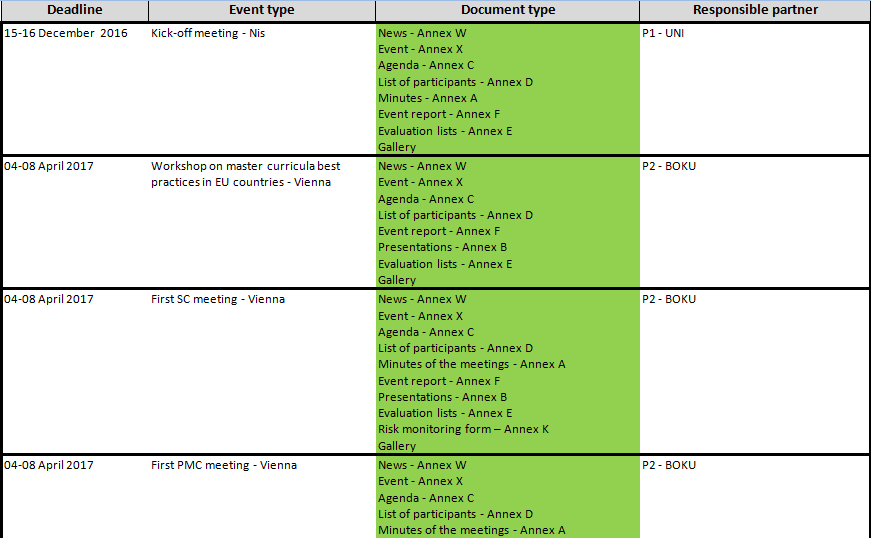 19
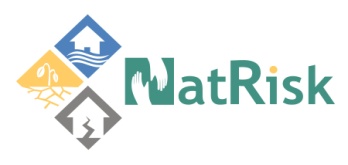 Development of master curricula for natural disasters risk management in Western Balkan countries
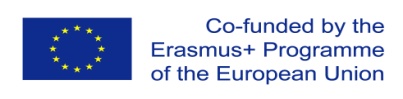 Reports to coordinator
Report from the Kick-off meeting 
Reports from the meetings of the SC, PMC, QAC to be done by the host institution (2 per year) 
Reports from the study visits and workshop to be done by the host institution (6 reports in total) 
Reports from staff training sessions (5 reports in total - each one from the EU trainers) 
Activity reports - each partner in the project will sent these on every 3 months during the project implementation.
20
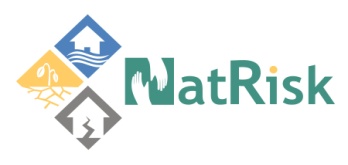 Development of master curricula for natural disasters risk management in Western Balkan countries
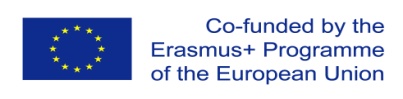 Reports to coordinator
21
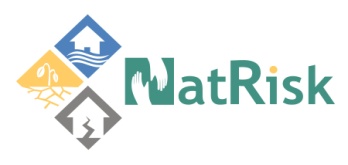 Development of master curricula for natural disasters risk management in Western Balkan countries
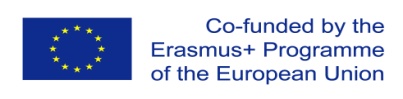 Administrative and financial issues
Grant Agreement – signed (17 November 2016)
Partnership Agreement – signed (December – March) and sent to EACEA (14 March 2017)
Coordinator contact person – changed (08 February 2017)
Robert Gordon University withdrawal – done (23 February 2017)
VAT Certificate that can be used in order to request a tax exemption for the purchase of equipment or services - obtained (03 March 2017)
Amendment to Partnership Agreement - done  (03 March 2017)
First instalment of first pre-financing  - done (March 2017)

Request for an amendment to the partnership composition by changing one beneficiary by the other (VSUP -> University of Banja Luka) – will be done
22
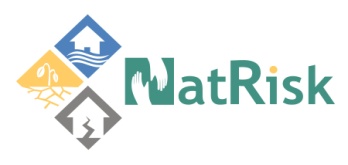 Development of master curricula for natural disasters risk management in Western Balkan countries
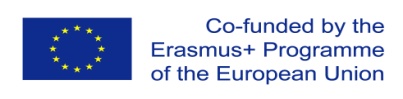 Money transfer to partners
23
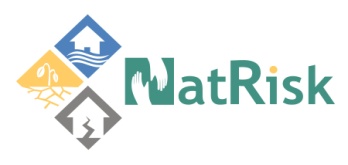 Development of master curricula for natural disasters risk management in Western Balkan countries
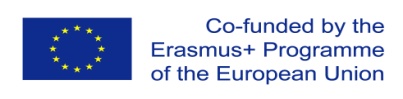 Financial report
24
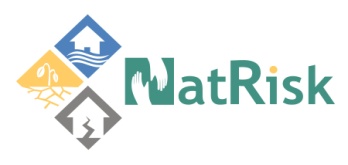 Development of master curricula for natural disasters risk management in Western Balkan countries
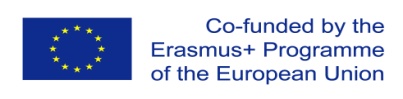 Project issues
Visual identity: project logo, promotiaonal material, project web site, project platform – created (December 2016)
Kick-off meeting - organised (14-16 December 2016)
Minutes on the kick-off meeting and evaluation report – written (December 2016)
12 Work Progress Reports – written (February 2017)
Work Progress Summary Report – written (February 2017)
Quality control plan – written (February 2017)
Dissemination plan – written (March 2017)
Sustainability plan (academic and financial) – written (March 2017)
25
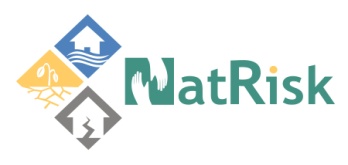 Development of master curricula for natural disasters risk management in Western Balkan countries
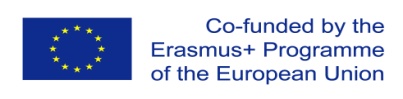 Project issues
Guidelines on the project management and reporting – written (March 2017)
Report on master curricula best practices in EU partners – written (March 2017)
Report on natural disasters in WB countries - written (March 2017)
Tendering procedure – started (March and April 2017)
2400 questionnaires in WB countries – collected (March 2017)
Workpackage self-assessment reports - written (March 2017)
Workshop in Vienna – organised (April 2017)
First SC, PMC and QAC meetings – organised (April 2017)
26
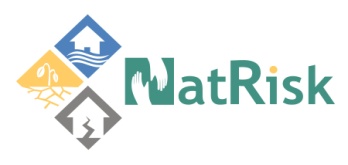 Development of master curricula for natural disasters risk management in Western Balkan countries
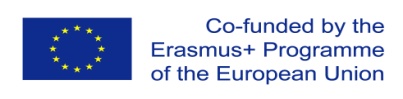 Further project issues
Survey of established practices in EU countries for NDRM written – April 2017
Catalogue of competencies written – April 2017
Survey of citizens’ and public sector awareness written – April 2017
Workshop organised and related reports written – April 2017
Work Progress Reports written – April 2017
Work Progress Summary Report written – April 2017
First Financial Report written – April 2017
First Technical Report written – April 2017
Tendering procedure finished and laboratories equpped – June/July 2017
27
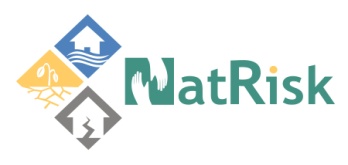 Development of master curricula for natural disasters risk management in Western Balkan countries
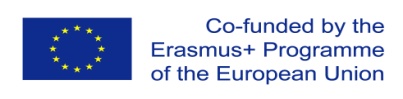 Further project issues
Work Progress Reports written – July 2017
Work Progress Summary Report written – July 2017
Defined aims, specific competencies and learning outcomes of master curriculum per HEI in WB written – August 2017
Catalogue of courses written – August 2017
Second meeting of SC, QAC, PMC organised and reports written -  September 2017
5 study visits and trainings organised and related reports written – November 2017
Several promotional and informative events organised and/or participated in 
Project promoted through media
28